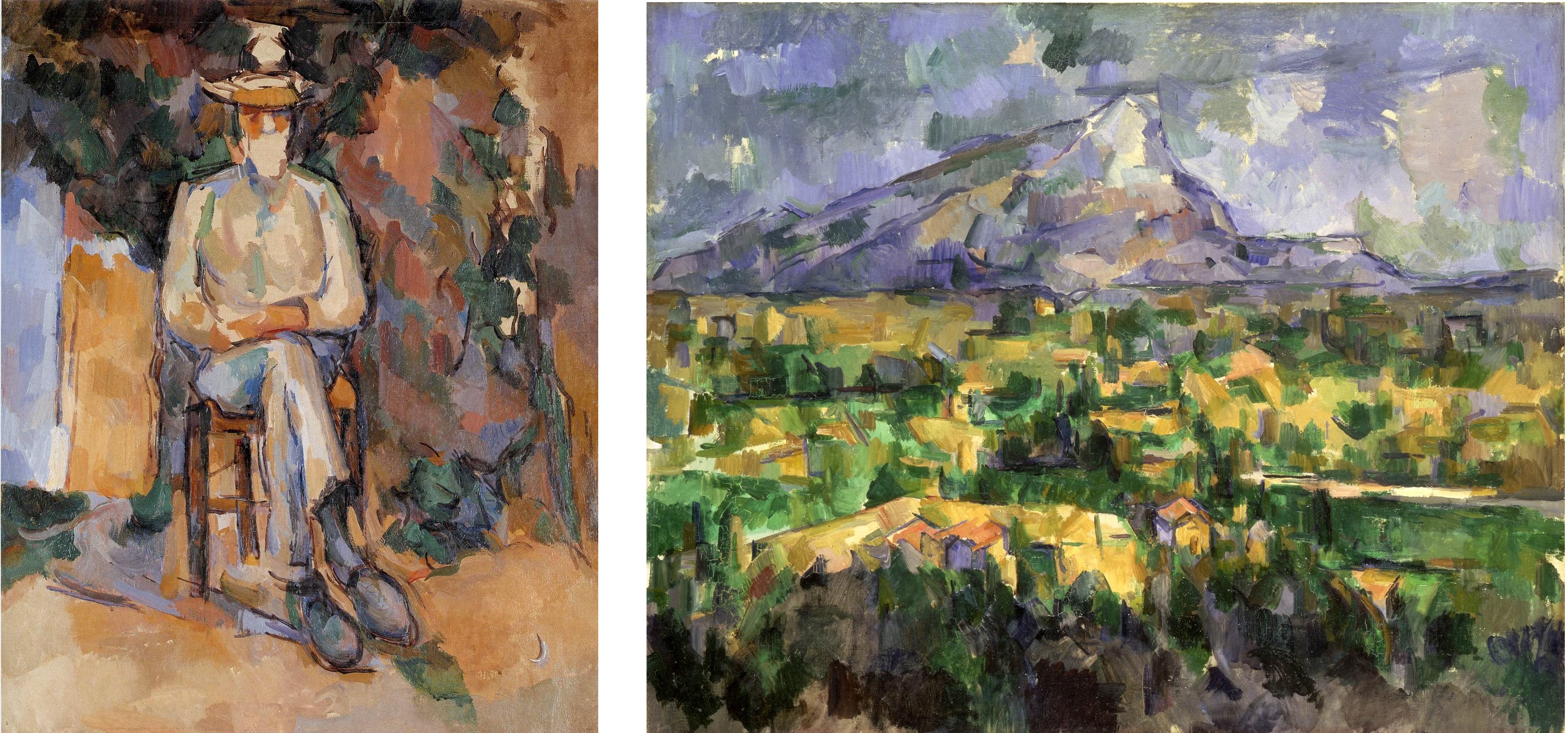 Paul Cézanne, 
Il giardiniere Vallier, La montagna Sainte-Victoire
Martin Heidegger
(Messkirch, Baden-Württenberg, 1889 – ivi, 1976)
“Il presente viene sempre dopo 
l'avvenire. L'avvenire è l'origine della 
storia [...]. L’inizio non è alle nostre 
spalle […], ma ci sta di fronte […], 
precede tutto ciò che è sul punto di 
accadere e così è già passato oltre 
di noi” 

(«Domande fondamentali della filosofia», lezione del semestre invernale 1937/1938)
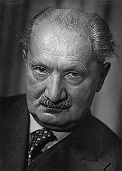 Cammino di pensiero di Heidegger
scritti giovanili: problematiche logiche e scoperta della storicità
interpretazione della «vita fattizia», della vita così come si trova «di fatto» nel suo mondo
ermeneutica della fatticità – primo periodo friburghese 1919-1923
analitica esistenziale/ontologia fondamentale – periodo marburghese 1923-1928
analisi dell’esistenza in quanto preliminare alla comprensione dell’essere in generale
pensiero «storico-ontologico» (seinsgeschichtlich) o «pensiero dell’evento» (Ereignis-Denken)
«svolta» (1935 circa)
elaborazione del concetto di «storia dell’essere», concezione della verità dell’essere come «a-letheia», evento (Ereignis), quadrato (Geviert); meditazione sulla tecnica
linguaggio come «casa dell’essere» e ampliamento del concetto di ermeneutica
L’esserci (Dasein)
ESSERE E TEMPO
ha come essere l’esistenza
e quindi è l’unico ente che
può porre la domanda sull’essere, in quanto è già sempre in rapporto con l’essere e lo comprende
è “pro-getto gettato”, deve scegliere tra le possibilità della sua situazione
è essere-nel-mondo
rapportarsi alle cose
essere-con-gli-altri
nel prendersi-cura di esse usandole come mezzi che ricevono il loro significato nell’ambito del progetto dell’esserci
nell’aver-cura degli altri Esserci
inautenticamente (stare insieme) o autenticamente (co-esistere)
l’insieme delle strutture d’essere dell’esserci è la Cura (Sorge)
gli esistenziali fondamentali sono
la comprensione
la situazione emotiva
il discorso
legata al «progetto»
articola
legata alla «gettatezza»
la comprensione sempre emotivamente caratterizzata
è l’esperienza che l’esserci fa dell’essere, trascendendo l’ente con cui è in relazione
è l’insieme degli stati emotivi in cui l’esserci si trova momento per momento
La comprensione coglie il significato e accade sempre in un
che consentono all’esserci di comprendere di
e fonda il
essere gettato
progetto
linguaggio
tramite cui l’esserci
cioè
deiezione
di essere collocato in un mondo che non ha scelto, ma che lo condiziona
struttura la situazione in cui si trova
Passaggio dall’esistenza inautentica (uneigentlich) all’esistenza autentica (eigentlich)
comprende la sua «colpa», cioè la sua costitutiva nullità. Decide dunque di
e grazie alla voce della coscienza
L’esserci prova angoscia
anticipare la morte
realizzandosi autenticamente nell’attimo come avvenire-essente-stato e presentante
Il senso dell’essere dell’esserci (l’esistenza) è la temporalità (Zeitlichkeit)
Il senso dell’essere in generale è la Temporalità (Temporalität)
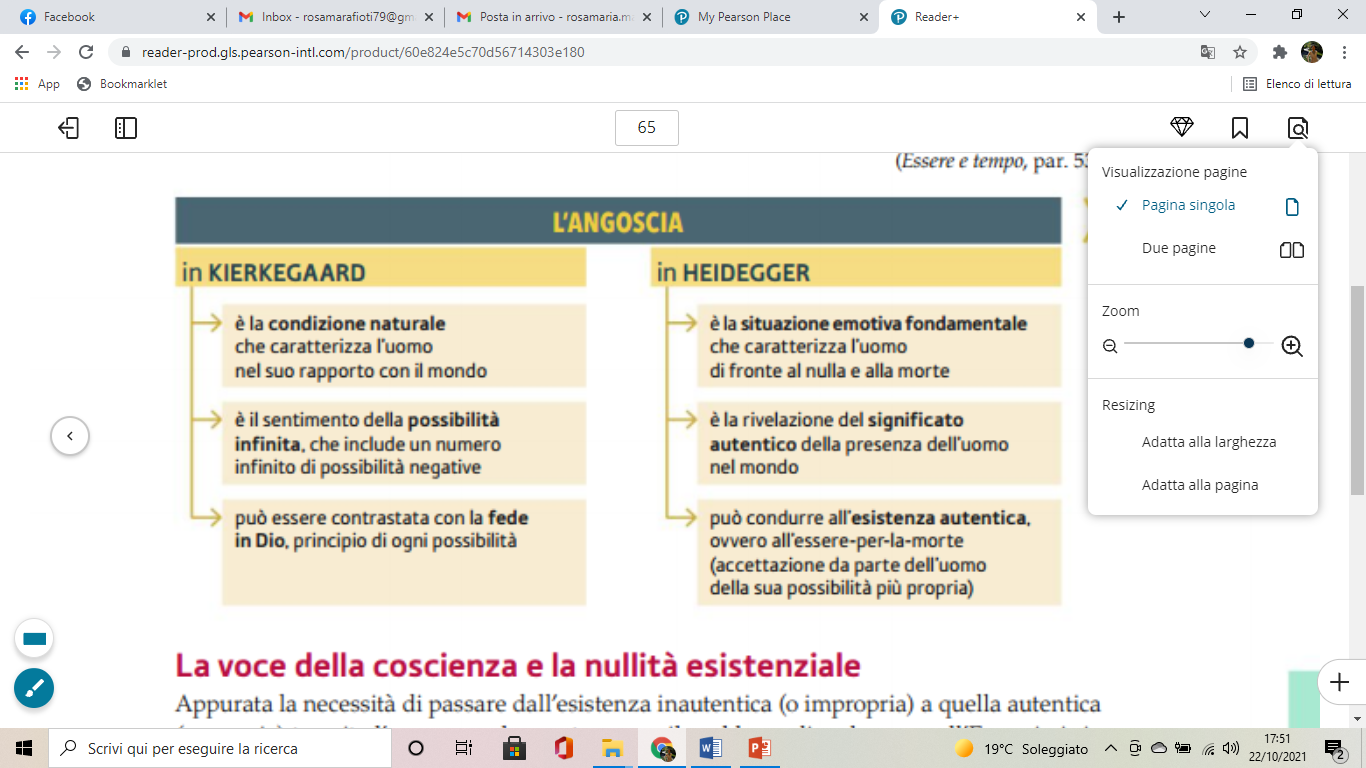 Interruzione della stesura di Essere e tempo
svolta (Kehre)
superare la prospettiva «metafisica» e «trascendentale»: non partire più dal punto di vista dell’esserci, ma porsi dal punto di vista dell’Essere stesso e coglierne la temporalità come storicità escatologica
corrispondere al carattere «ri-voltante» (kehrig) dell’Essere, che si dà sottraendosi, si disvela nascondendosi, «è» (accade) solo nel suo rapporto con l’esser-ci
verità
adaequatio rei et intellectus (nel giudizio logico)
manifestazione della «cosa stessa» (a cui l’intellectus si deve adeguare) e svelamento del suo significato in base al progetto dell’esserci
ambito significativo aperto (Offene) dall’essere stesso, contesto di significati proprio della concettualità di una certa epoca, del linguaggio di un certo mondo storico.
verità dell’Essere
a-letheia = non nascondimento
radura (Lichtung) in cui gli enti appaiono e l’Essere si nasconde
superamento dell’«umanismo» tradizionale e presa di distanza dall’esistenzialismo
evento (Ereignis) come rapporto traspropriante-appropriante tra Essere ed esser-ci
quadrato (Geviert) di cielo, terra, divini e mortali, che si riuniscono nella cosa (Ding, da thing)
L’uomo deve «abitare» nel quadrato prendendosi cura dell’Essere: non «provocare» la natura, ma realizzarsi nell’«abbandono» (Gelassenheit) all’Essere
etica (nel senso di ethos) originaria
La metafisica
è
«oblio dell’essere»
poiché
non tiene conto della «differenza ontologica», cioè della differenza tra essere e ente, e «entifica» l’essere
essa è pertanto
il nichilismo autentico e va
«oltrepassata», «superata» (nel senso di überwinden, verwinden)
cioè compresa come un’«epoca» della storia dell’Essere
«altro inizio» della storia dell’Essere
Storia dell’Essere
Platone 
idea
Aristotele energheia
Cristianesimo ens creatum
Cartesio soggetto
Hegel 
Spirito assoluto
Nietzsche volontà di potenza
tecnica, che «ri-vela» la natura come «fondo» (Bestand), risorsa manipolabile e sfruttabile, ma che consente di risalire all’Essere come ciò che «si dà» solo nascondendosi
Epoca moderna (Neuzeit) come epoca dell’immagine del mondo (Weltbild)
caratterizzata da
scienza moderna, tecnica meccanica, estetica, politica culturale, «sdivinizzazione»
introdotta da Cartesio, che trasforma l’uomo in soggetto (sub-iectum)
e l’essere dell’ente in oggetto (ob-iectum),
rap-presentazione (Vor-stellung), ossia trasforma il mondo in immagine (Bild)
culminante nella tecnica che corrisponde al compimento (Vollendung) della metafisica
Il linguaggio
è l’ambito in cui le cose sono dotate di un significato, vengono a «essere», dunque è la «casa dell’essere»
Il linguaggio «originario» è la poesia (nel senso di poiesis)
La poesia è l’essenza di tutte le arti
L’essenza dell’arte è il «porsi-in-opera» della verità dell’Essere, l’apertura di un mondo (come insieme di rimandi significativi) a partire da un’opera d’arte